★ネットで挑戦★
お絵かきツールを
作ろう
上田市マルチメディア情報センター／十勇士パソコンクラブ／PCN上田
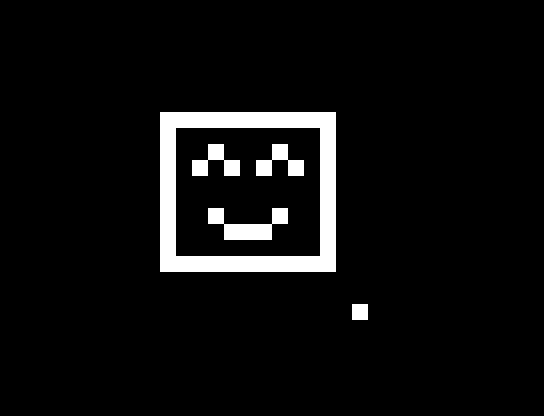 画面に好きな絵がかける
お絵かきツールを作ろう
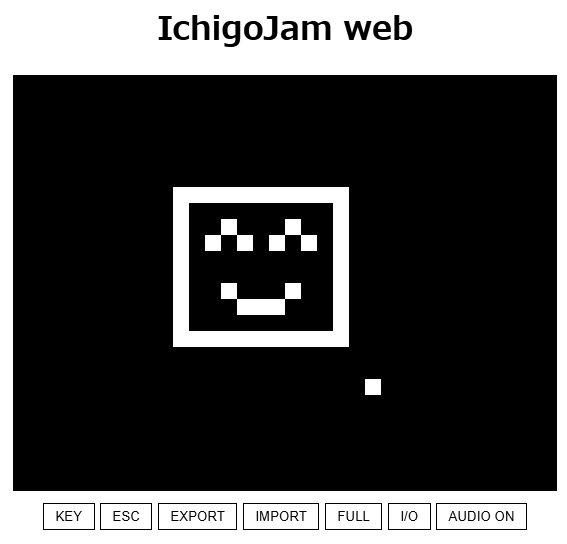 QRコード
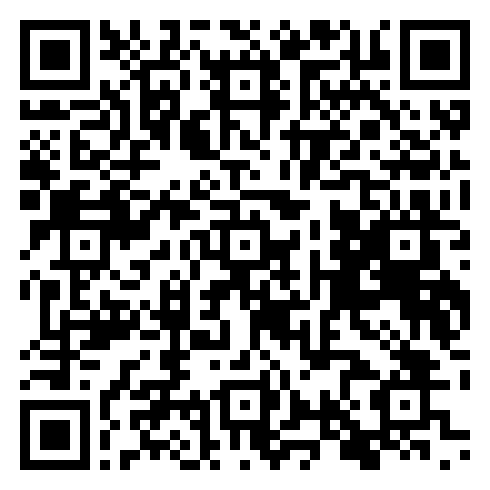 IchigoJam webでも作れるよ！
fukuno.jig.jp/app/IchigoJam/
（1）四角いカーソルを表示
10 CLV:CLS
20 LC X,Y:?CHR$(1);
2行のプログラムを入力します
入力できたら、F5で実行
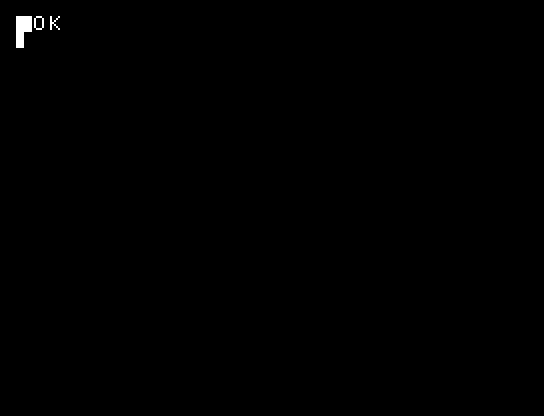 四角いカーソルが
表示される
（2）カーソルを点めつ
30 WAIT 3
50 LC X,Y:?CHR$(0);
100 GOTO 20
3行のプログラムを追加します
入力できたら、F5で実行
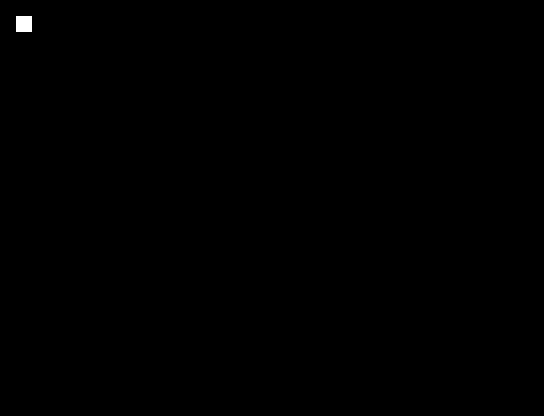 カーソルが点めつ
（3）カーソルを左右に動かす
40 K=INKEY()
60 X=X-(K=28)+(K=29)
2行追加します
入力できたら、F5で実行
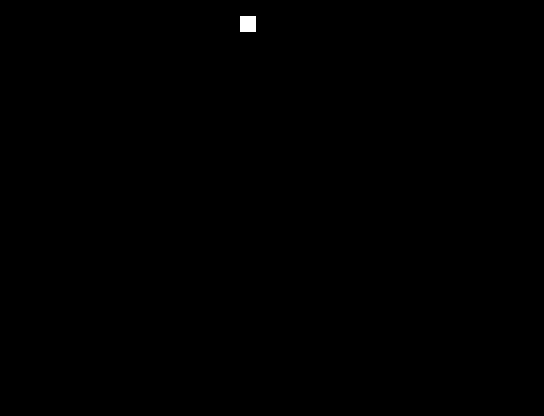 左右の矢印キー←→で
カーソルが左右に動く
（4）カーソルを上下にも動かす
70 Y=Y-(K=30)+(K=31)
1行追加します
入力できたら、F5で実行
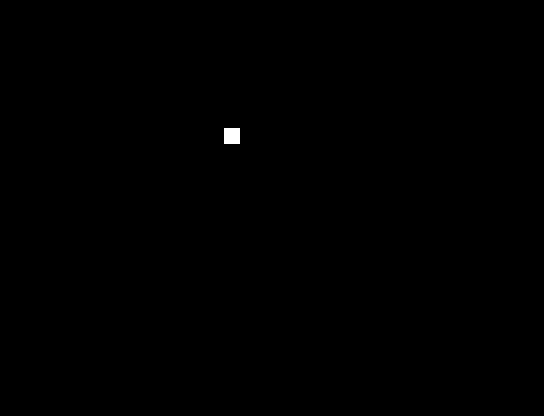 上下の矢印キー↑↓で
カーソルが上下にも動く
（5）ドットをかく
2行を改造します
改造
改造
20 LC X,Y:?CHR$(!SCR(X,Y));
50 LC X,Y:?CHR$(!SCR(X,Y)^(K=32));
「^」（ハット）
日本語キーボードでは「へ」
英語キーボードではShift＋6
入力できたら、F5で実行
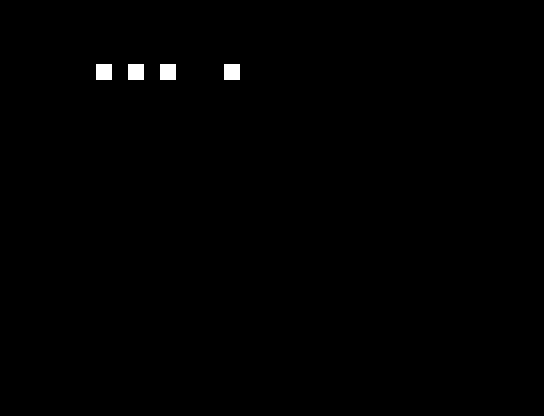 スペースキーを押すと
ドットがかける
ドットがある所にカーソルを移動してもきえない
ドットがある所でスペースキーを押すときえる→消しゴムにもなる
（6）画面クリアを追加
80 IF K=8 CLS
1行追加します
入力できたら、F5で実行
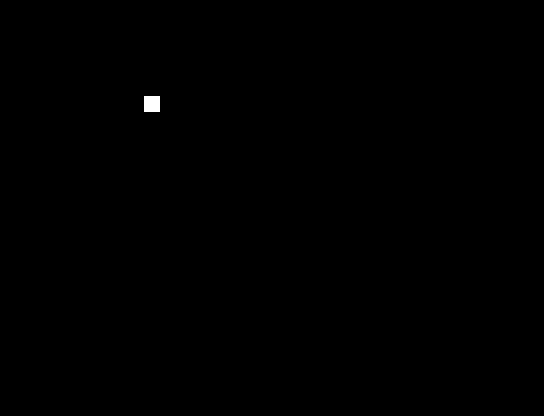 何かかいた後に、BackSpaceキーを押すと画面がクリアされる
プログラムを保存
SAVE 0
ファイル0番がすでに使われている人は他の番号にしてください
（7）絵を保存できるように
15 COPY #900,#D00,768
100 IF K!=10 GOTO 20
110 COPY #D00,#900,768:SAVE
3行追加します
入力できたら、F5で実行
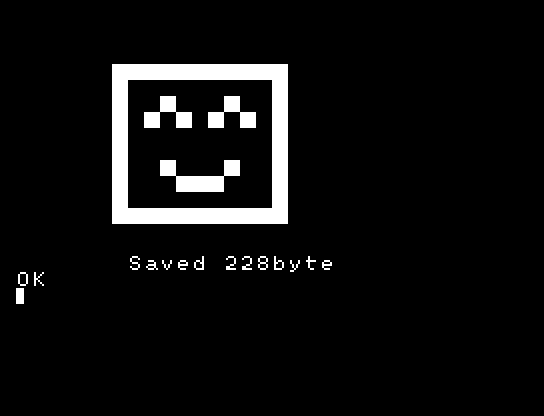 絵をかいた後に、Enterキーを押すとこの絵が保存される
保存された絵を呼び出すには
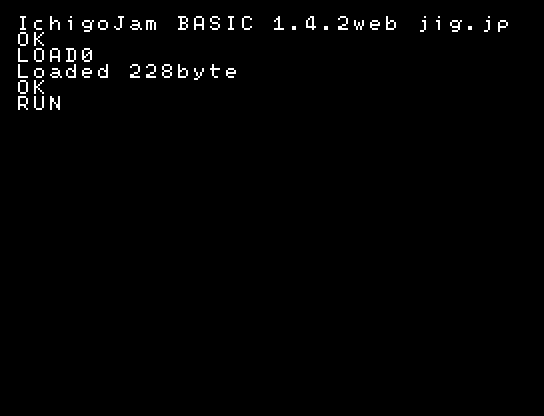 IchigoJamの電源ONの後
（IchigoJam webではページを開いた後）
LOAD0でプログラムを呼び出し
RUNで実行
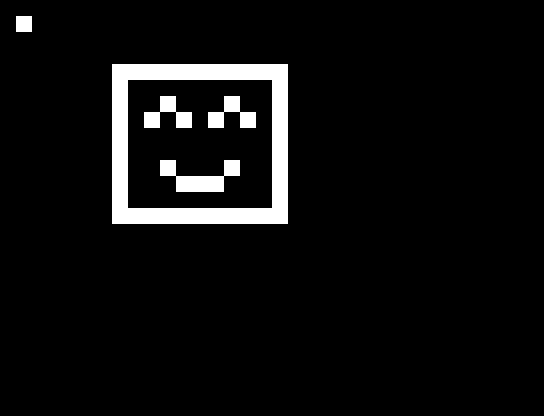 前回かいた絵が呼び出される
※保存された絵をクリアしたい時は　BackSpaceキーで画面をクリアした後に
　Enterキーで保存する
●お絵かきツール　完成
10 CLV:CLS
15 COPY #900,#D00,768
20 LC X,Y:?CHR$(!SCR(X,Y));
30 WAIT 3
40 K=INKEY()
50 LC X,Y:?CHR$(!SCR(X,Y)^(K=32));
60 X=X-(K=28)+(K=29)
70 Y=Y-(K=30)+(K=31)
80 IF K=8 CLS
100 IF K!=10 GOTO 20
110 COPY #D00,#900,768:SAVE
初期設定
前回の絵を呼び出し
カーソルを
反転表示
時間待ち
カーソルを反転消去
スペースが押されたら消さない
キー入力
カーソルを左右に動かす
カーソルを上下に動かす
BackSpaceが押されたら画面クリア
Enterが押されていなければもどる
絵を保存
いろいろな絵を
かいてみよう！
サンプル作品
「イチゴ太郎 vs コロナ星人」
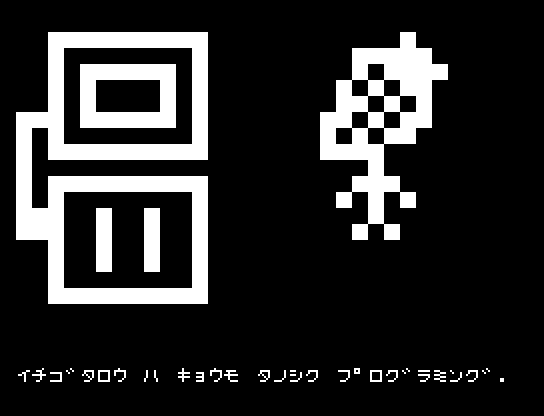 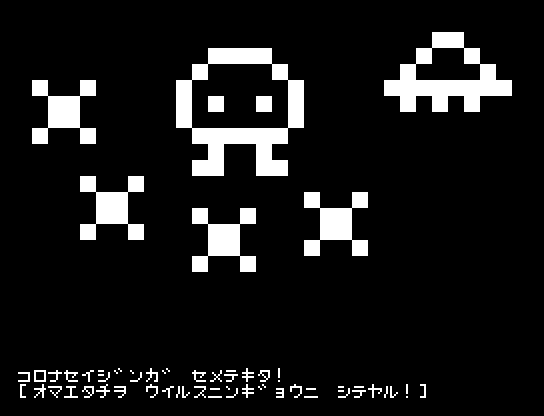 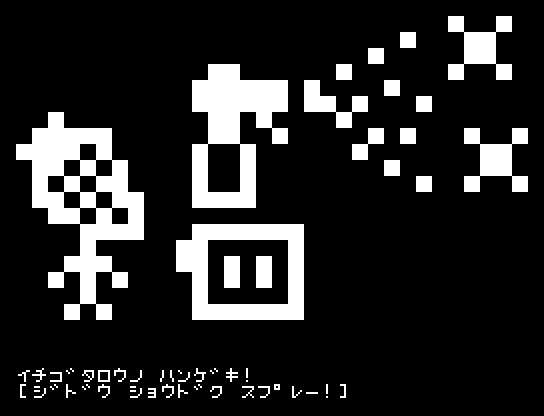 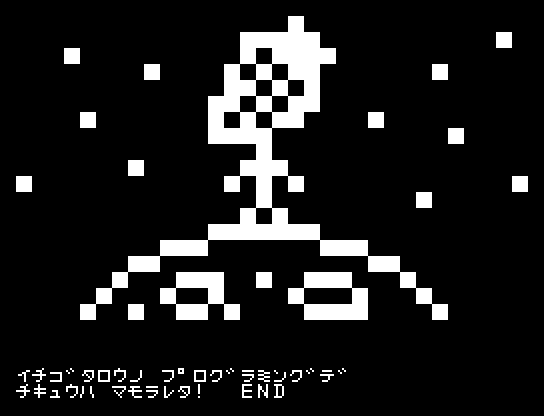 絵の下に文字を表示して、紙しばいにする
10 CLV:CLS
15 COPY #900,#D00,768
20 LC 0,22
30 ?”イチゴタロウ　ハ　キョウモ　タノシク　プログラミング.”;
40 IF !INKEY() CONT
50 LRUN FILE()+1
この2行は以前のまま。
描いた絵を画面に表示
カーソルを画面下へ
文章を表示
キーが押されるのを待つ
次のファイルをLOADして実行
プログラムを改造すると、紙しばいになります。何かキーを押すと、次へ進みます。
さらに改造しよう！
20 DRAW X,Y,2
50 DRAW X,Y,!POINT(X,Y)^(K=32)
2行を入力します
※IchigoJam バージョン1.4
　またはIchigoJam webでできます
入力できたら、F5で実行
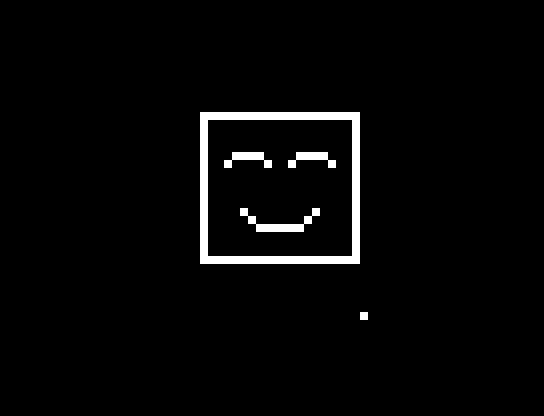 グラフィックで、2倍こまかい絵がかける